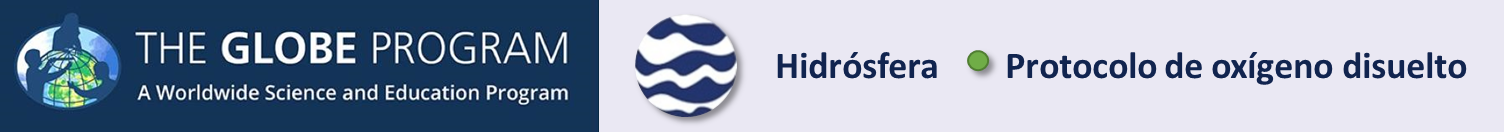 Slide One
0
¿Qué es el oxígeno disuelto?
Descripción General
A. ¿Qué es el oxígeno disuelto?

B. ¿Por qué recolectar datos del oxígeno disuelto?

C. Cómo pueden ayudar sus mediciones

D. Cómo recopilar datos

E. Ingresar datos al sitio web de GLOBE

F. Entender los datos

G. Auto evaluación

H. Información Adicional
Este módulo: 

Revisa la selección de un Sitio de Hidrología GLOBE 
Revisa la técnica de muestreo de agua utilizada en los Protocolos de Hidrología GLOBE
Proporciona una introducción paso a paso del método del protocolo

Objetivos de aprendizaje

Después de completar este módulo, usted estará en con de:

Definir el oxígeno disuelto y explicar cómo las condiciones ambientales cambiantes dan lugar a diferentes mediciones
Describir la importancia de la calibración de los instrumentos para la obtención de datos precisos
Realizar mediciones de oxígeno disuelto utilizando un kit de prueba o una sonda
Cargar los datos en el portal de GLOBE
Visualizar los datos utilizando el sistema de visualización de GLOBE


Tiempo estimado para completar el módulo: 1,5 horas
1
¿Qué es el oxígeno disuelto?
La Hidrósfera
A. ¿Qué es el oxígeno disuelto?

B. ¿Por qué recolectar datos del oxígeno disuelto?

C. Cómo pueden ayudar sus mediciones

D. Cómo recopilar datos

E. Ingresar datos al sitio web de GLOBE

F. Entender los datos

G. Auto evaluación

H. Información Adicional
La Hidrósfera es la parte del sistema terrestre que incluye el agua, el hielo y el vapor de agua. El agua participa en muchas reacciones químicas naturales importantes y es un buen disolvente. La modificación de cualquier parte del sistema terrestre, como la cantidad o el tipo de vegetación de una región o el paso de una cubierta terrestre natural a otra impermeable, puede afectar al resto del sistema.
La lluvia y la nieve captan los aerosoles del aire. El agua ácida disuelve lentamente las rocas, colocando sólidos disueltos en el agua. Las impurezas disueltas o suspendidas determinan la composición química del agua.
Los programas actuales de medición en muchas zonas del mundo sólo cubren unas pocas masas de agua unas pocas veces al año. Los Protocolos de Hidrósfera de  GLOBE le permitirán recopilar datos valiosos para ayudar a llenar estas lagunas y mejorar nuestra comprensión de las aguas naturales de la Tierra.
El Sistema Tierra: Flujos de energía y ciclos de la materia.
2
¿Qué es el oxígeno disuelto?
¿Qué es el Oxígeno Disuelto (OD)?
A. ¿Qué es el oxígeno disuelto?

B. ¿Por qué recolectar datos del oxígeno disuelto?

C. Cómo pueden ayudar sus mediciones

D. Cómo recopilar datos

E. Ingresar datos al sitio web de GLOBE

F. Entender los datos

G. Auto evaluación

H. Información Adicional
Mediciones de Hidrósfera de GLOBE
Sitio de estudio de hidrósfera
Temperatura del agua
Transparencia del agua
Conductividad 
pH
Larva de mosquitos
Alcalinidad 
Oxígeno disuelto
Salinidad 
Nitratos
Macro invertebrados de agua dulce
El oxígeno disuelto (OD) es una de las 10 mediciones utilizadas por GLOBE para describir las características de una masa de agua. Mide la cantidad de oxígeno molecular (O2) en el agua. No mide la cantidad de oxígeno en la molécula de agua (H2O).

Llamamos solubilidad del oxígeno disuelto a la cantidad de oxígeno disuelto que el agua puede contener (en condiciones específicas). Los factores que afectan a la solubilidad del oxígeno disuelto son la temperatura del agua, la presión atmosférica y la salinidad. El agua más fría puede disolver más oxígeno que el agua más caliente. El agua a mayor altura retiene menos oxígeno disuelto porque la presión atmosférica es menor.
3
[Speaker Notes: Mediciones de la  Hidrósfera de GLOBE
Sitio de Estudio de la Hidrósfera
Temperatura del Agua
Transparencia del Agua
Conductividad
pH
Larva de Mosquitos
Alcalinidad
Oxígeno Disuelto
Salinidad
Nitratos
Macroinvertebrados de Agua Dulce]
¿Qué es el oxígeno disuelto?
¡Qué saber sobre el OD!
A. ¿Qué es el oxígeno disuelto?

B. ¿Por qué recolectar datos del oxígeno disuelto?

C. Cómo pueden ayudar sus mediciones

D. Cómo recopilar datos

E. Ingresar datos al sitio web de GLOBE

F. Entender los datos

G. Auto evaluación

H. Información Adicional
El oxígeno disuelto (O2) en el agua se mide en partes por millón (ppm). La cantidad de O2 en el agua es mucho menor que en el aire. Aproximadamente, dos de cada diez moléculas de aire son oxígeno molecular. En el agua, sin embargo, sólo hay cinco o seis moléculas de oxígeno por cada millón de moléculas de agua.

El oxígeno disuelto puede ser añadido al agua por las plantas durante la fotosíntesis, por difusión desde la atmósfera o por aireación. La aireación se produce cuando el agua se mezcla con el aire. Este tipo de mezcla se produce en las olas, las correntadas y las cascadas.

El oxígeno disuelto puede consumirse durante la respiración de la biota (por ejemplo, animales y bacterias). Muchas especies de peces necesitan al menos 5 ppm para sobrevivir y reproducirse. 

La hipoxia es una condición cuando hay menos de 2 ppm de OD en el agua. La anoxia es cuando hay poco o nada de OD en el agua.
4
¿Por qué recopilar datos sobre el oxígeno disuelto?
¿Porqué recopilar  datos sobre el agua ?
A. ¿Qué es el oxígeno disuelto?

B. ¿Por qué recolectar datos del oxígeno disuelto?

C. Cómo pueden ayudar sus mediciones

D. Cómo recopilar datos

E. Ingresar datos al sitio web de GLOBE

F. Entender los datos

G. Auto evaluación

H. Información Adicional
Al igual que los animales que viven en la tierra, los que viven en el agua necesitan oxígeno molecular para respirar.

La mayor parte de la materia orgánica de los ecosistemas acuáticos es inerte y se denomina colectivamente detritus. La materia orgánica puede producirse in situ o entrar en las masas de agua desde la tierra circundante (tanto de origen natural como humano). El ciclo del carbono orgánico entre los componentes vivos y no vivos se conoce como el ciclo del carbono. La materia orgánica se produce durante la fotosíntesis y se consume durante la respiración. Durante la respiración, la biota (peces, bacterias, etc.) consume el oxígeno disuelto.

Aunque las plantas y las algas añaden un valioso oxígeno al agua, su crecimiento excesivo puede provocar una reducción de los niveles de luz en la masa de agua. A medida que las plantas y las algas mueren y se descomponen, las bacterias se multiplican y utilizan el oxígeno disuelto en el agua. La cantidad de oxígeno disuelto disponible en el agua puede ser muy baja y perjudicar a los peces y otros animales acuáticos.
Diagrama conceptual: Columna de agua eutrófica con algas microscópicas ampliadas para destacar.
5
Cómo pueden ayudar sus mediciones
Estudio de caso: Bahía Chesapeake, EEUU-1
A. ¿Qué es el oxígeno disuelto?

B. ¿Por qué recolectar datos del oxígeno disuelto?

C. Cómo pueden ayudar sus mediciones

D. Cómo recopilar datos

E. Ingresar datos al sitio web de GLOBE

F. Entender los datos

G. Auto evaluación

H. Información Adicional
En el verano de 2004, una zona muerta abarcaba más de un tercio del fondo de la bahía de Chesapeake. En todo el mundo se producen zonas muertas similares con creciente frecuencia en los estuarios y cerca de la desembocadura de los principales ríos. La producción local de cerdos y pollos genera estiércol, que se vierte en los afluentes que alimentan la bahía de Chesapeake. El nitrógeno en el agua hace que las algas y otras plantas unicelulares (fitoplancton) crezcan en exceso. Cuando el exceso de algas muere, las bacterias que descomponen la materia vegetal pueden consumir prácticamente todo el oxígeno disuelto en el agua, creando "zonas muertas" con bajo nivel de oxígeno en el fondo. Este mapa muestra las mediciones de oxígeno disuelto del 15 al 30 de julio de 2004. El gráfico de la derecha muestra los niveles de oxígeno disuelto entre la superficie y una profundidad de 40 metros a través del centro de la Bahía. Los colores naranja y rojo corresponden a la zona muerta.  
Cuando usted controla la concentración de nitratos en su sitio de estudio, está proporcionando exactamente el tipo de información que se necesita para comprender cómo se crean las zonas muertas en nuestros sistemas acuáticos.
6
Cómo pueden ayudar sus mediciones
Estudio de caso: Bahía Chesapeake, EEUU-2
A. ¿Qué es el oxígeno disuelto?

B. ¿Por qué recolectar datos del oxígeno disuelto?

C. Cómo pueden ayudar sus mediciones

D. Cómo recopilar datos

E. Ingresar datos al sitio web de GLOBE

F. Entender los datos

G. Auto evaluación

H. Información Adicional
Los investigadores utilizan mediciones por satélite del color del océano para estimar la cantidad de vida vegetal microscópica que vive en la Bahía de Chesapeake y otras masas de agua. El color del océano depende de lo que hay en el agua. Cuando crece un gran número de plantas en el agua, la clorofila y otros pigmentos vegetales afectan al color del agua, haciéndola más verde, a veces incluso con tonos rojos. Los tipos y cantidades de vida vegetal son indicadores de la salud de los ecosistemas marinos.




Lea más aquí:  Observatorio de la Tierra
(NASA image courtesy Jeff Schmaltz, MODIS Rapid Response)
7
Evalúe sus conocimientos
¡Evaluemos su conocimiento! Pregunta 1
A. ¿Qué es el oxígeno disuelto?

B. ¿Por qué recolectar datos del oxígeno disuelto?

C. Cómo pueden ayudar sus mediciones

D. Cómo recopilar datos

E. Ingresar datos al sitio web de GLOBE

F. Entender los datos

G. Auto evaluación

H. Información Adicional
Verdadero o falso: La medición del oxígeno disuelto mide el oxígeno que se encuentra en la molécula de agua.
8
Evalúe sus conocimientos
¡Evaluemos su conocimiento! Respuesta de la pregunta 1
A. ¿Qué es el oxígeno disuelto?

B. ¿Por qué recolectar datos del oxígeno disuelto?

C. Cómo pueden ayudar sus mediciones

D. Cómo recopilar datos

E. Ingresar datos al sitio web de GLOBE

F. Entender los datos

G. Auto evaluación

H. Información Adicional
Verdadero o falso: La medición del oxígeno disuelto mide el oxígeno que se encuentra en la molécula de agua.

Respuesta: Falso. La medición no mide el oxígeno en las moléculas de agua
9
Evalúe sus conocimientos
¡Evaluemos su conocimiento! Pregunta 2
A. ¿Qué es el oxígeno disuelto?

B. ¿Por qué recolectar datos del oxígeno disuelto?

C. Cómo pueden ayudar sus mediciones

D. Cómo recopilar datos

E. Ingresar datos al sitio web de GLOBE

F. Entender los datos

G. Auto evaluación

H. Información Adicional
Verdadero o falso: En igualdad de condiciones, el agua más fría puede disolver más oxígeno que el agua más caliente.
10
Evalúe sus conocimientos
¡Evaluemos su conocimiento! Respuesta de la pregunta 2
A. ¿Qué es el oxígeno disuelto?

B. ¿Por qué recolectar datos del oxígeno disuelto?

C. Cómo pueden ayudar sus mediciones

D. Cómo recopilar datos

E. Ingresar datos al sitio web de GLOBE

F. Entender los datos

G. Auto evaluación

H. Información Adicional
Verdadero o falso: En igualdad de condiciones, el agua más fría puede disolver más oxígeno que el agua más caliente.

Respuesta: Correcto
11
Evalúe sus conocimientos
¡Evaluemos su conocimiento! Pregunta 3
A. ¿Qué es el oxígeno disuelto?

B. ¿Por qué recolectar datos del oxígeno disuelto?

C. Cómo pueden ayudar sus mediciones

D. Cómo recopilar datos

E. Ingresar datos al sitio web de GLOBE

F. Entender los datos

G. Auto evaluación

H. Información Adicional
¿Cuál de las siguientes es una forma de añadir oxígeno a un sistema acuático?

Por las plantas durante la fotosíntesis.
Por difusión desde la atmósfera.
Por aireación, que es la mezcla del agua por el aire, a través de elementos como las olas y las cascadas.
A y B solamente
A, B y C
12
Evalúe sus conocimientos
¡Evaluemos su conocimiento! Respuesta de la pregunta 3
A. ¿Qué es el oxígeno disuelto?

B. ¿Por qué recolectar datos del oxígeno disuelto?

C. Cómo pueden ayudar sus mediciones

D. Cómo recopilar datos

E. Ingresar datos al sitio web de GLOBE

F. Entender los datos

G. Auto evaluación

H. Información Adicional
¿Cuál de las siguientes es una forma de añadir oxígeno a un sistema acuático?

A.    Por las plantas durante la fotosíntesis.
Por difusión desde la atmósfera.
Por aireación, que es la mezcla del agua por el aire, a través de elementos como las olas y las cascadas.
D.    A y B solamente
E.     A, B y C ¡Correcto !
13
Evalúe sus conocimientos
¡Evaluemos su conocimiento! Pregunta 4
A. ¿Qué es el oxígeno disuelto?

B. ¿Por qué recolectar datos del oxígeno disuelto?

C. Cómo pueden ayudar sus mediciones

D. Cómo recopilar datos

E. Ingresar datos al sitio web de GLOBE

F. Entender los datos

G. Auto evaluación

H. Información Adicional
¿Cuándo se considera que el agua es hipóxica? La hipoxia es una condición en la que hay: 

Menos de 2 ppm de oxígeno disuelto en el agua
Cuando no hay oxígeno disuelto en el agua
Cuando hay demasiado oxígeno disuelto en el agua
14
Evalúe sus conocimientos
¡Evaluemos su conocimiento! Respuesta de la pregunta 4
A. ¿Qué es el oxígeno disuelto?

B. ¿Por qué recolectar datos del oxígeno disuelto?

C. Cómo pueden ayudar sus mediciones

D. Cómo recopilar datos

E. Ingresar datos al sitio web de GLOBE

F. Entender los datos

G. Auto evaluación

H. Información Adicional
¿Cuándo se considera que el agua es hipóxica? La hipoxia es una condición en la que hay: 

Menos de 2 ppm de oxígeno disuelto en el agua ¡Correcto !
Cuando no hay oxígeno disuelto en el agua
Cuando hay demasiado oxígeno disuelto en el agua
15
Cómo recopilar sus datos
A. ¿Qué es el oxígeno disuelto?

B. ¿Por qué recolectar datos del oxígeno disuelto?

C. Cómo pueden ayudar sus mediciones

D. Cómo recopilar datos

E. Ingresar datos al sitio web de GLOBE

F. Entender los datos

G. Auto evaluación

H. Información Adicional
Métodos de los Protocolos del Oxígeno Disuelto
Este conjunto de diapositivas cubre dos métodos para medir el Oxígeno Disuelto:

Protocolo del Oxígeno Disuelto usando un Kit de Prueba

Protocolo del Oxígeno Disuelto usando una Sonda
16
Cómo recopilar sus datos
Un vistazo al protocolo
A. ¿Qué es el oxígeno disuelto?

B. ¿Por qué recolectar datos del oxígeno disuelto?

C. Cómo pueden ayudar sus mediciones

D. Cómo recopilar datos

E. Ingresar datos al sitio web de GLOBE

F. Entender los datos

G. Auto evaluación

H. Información Adicional
17
Cómo recopilar sus datos
Investigaciones simultáneas o previas requeridas antes de realizar el Protocolo de Oxígeno Disuelto
A. ¿Qué es el oxígeno disuelto?

B. ¿Por qué recolectar datos del oxígeno disuelto?

C. Cómo pueden ayudar sus mediciones

D. Cómo recopilar datos

E. Ingresar datos al sitio web de GLOBE

F. Entender los datos

G. Auto evaluación

H. Información Adicional
El Protocolo de OD del agua le permitirá determinar la cantidad de oxígeno disuelto de un cuerpo de agua . Este protocolo se realiza en su Sitio de Estudio GLOBE. Deberá definir su Sitio de Estudio GLOBE donde realizará su Investigación de la Hidrósfera antes de comenzar este protocolo. La Hoja de Datos de la Investigación de la Hidrósfera se se utiliza para registrar todas las mediciones de la Hidrósfera, incluido el Oxígeno Disuelto. En algún momento también querrá hacer un mapa de su Sitio de Estudio de la Hidrósfera.
Para definir su sitio de  estudio necesitará estos documentos:
Hoja de Definición del Sitio de Estudio GLOBE
Hoja de Datos de la Investigación de la Hidrósfera
Guía de Campo de cómo hacer un Mapa del Sitio de Estudio de la Hidrósfera
18
Cómo recopilar sus datos
Selección del Sitio: Requisitos para el  estudio de la Hidrósfera
A. ¿Qué es el oxígeno disuelto?

B. ¿Por qué recolectar datos del oxígeno disuelto?

C. Cómo pueden ayudar sus mediciones

D. Cómo recopilar datos

E. Ingresar datos al sitio web de GLOBE

F. Entender los datos

G. Auto evaluación

H. Información Adicional
Todas las mediciones de la Hidrósfera se realizan en el mismo Sitio de Estudio de la Hidrósfera. Puede tratarse de cualquier lugar de aguas superficiales que pueda visitarse con seguridad y controlarse regularmente, aunque es preferible que se trate de aguas naturales.  Los sitios pueden incluir (en orden de preferencia):

 1. Arroyo o río
2. Lago, embalse, bahía u océano
3. Estanque
4. Una acequia de irrigación u otra 
masa de agua 
de agua, si no se dispone de una masa natural
Los alumnos miden el nitrato, el pH y el OD a través del hielo que cubre el Río Volga
19
Cómo recopilar sus datos
Sitio de  Selección: Sitio de Estudio de la Hidrósfera
A. ¿Qué es el oxígeno disuelto?

B. ¿Por qué recolectar datos del oxígeno disuelto?

C. Cómo pueden ayudar sus mediciones

D. Cómo recopilar datos

E. Ingresar datos al sitio web de GLOBE

F. Entender los datos

G. Auto evaluación

H. Información Adicional
Seleccione un sitio específico donde se tomarán las mediciones de la Hidrósfera (temperatura del agua, oxígeno disuelto, nitrato, pH, alcalinidad, turbidez y conductividad o salinidad). Si el sitio de estudio seleccionado es una masa de agua en movimiento (es decir, un arroyo o un río), sitúe el sitio de muestreo en una zona de riachuelos, en lugar de en aguas tranquilas o rápidas. Esto proporcionará una medición más representativa del agua en el arroyo o río. Si el sitio de estudio seleccionado es una masa de agua quieta (es decir, un lago o embalse), busque un sitio de muestreo cerca de la zona de salida o a lo largo del centro de la masa de agua. Evite las zonas de entrada. Un puente o un muelle son buenas opciones. Si la masa de agua es salobre o salada, deberá conocer las horas de la marea alta y baja en un lugar lo más cercano posible al sitio de estudio.
20
Cómo recopilar sus datos
Fuentes para el equipo que necesita para el Protocolo de Agua del OD
A. ¿Qué es el oxígeno disuelto?

B. ¿Por qué recolectar datos del oxígeno disuelto?

C. Cómo pueden ayudar sus mediciones

D. Cómo recopilar datos

E. Ingresar datos al sitio web de GLOBE

F. Entender los datos

G. Auto evaluación

H. Información Adicional
Los siguientes recursos resumen las mediciones asociadas a cada protocolo, el nivel de destreza asociado, las especificaciones científicas de los instrumentos y cómo acceder al equipo que necesita (compra, construcción o descarga). 

Dónde encontrar especificaciones para los instrumentos utilizados en las Investigaciones de GLOBE
Dónde encontrar instrumentos científicos utilizados en las investigaciones de GLOBE
21
Cómo recopilar sus datos
A. ¿Qué es el oxígeno disuelto?

B. ¿Por qué recolectar datos del oxígeno disuelto?

C. Cómo pueden ayudar sus mediciones

D. Cómo recopilar datos

E. Ingresar datos al sitio web de GLOBE

F. Entender los datos

G. Auto evaluación

H. Información Adicional
I. Protocolo del Oxígeno Disuelto: usando Kit de Prueba
22
Cómo recopilar sus datos
Descripción General del Protocolo del Agua de OD (Kit de Prueba)
A. ¿Qué es el oxígeno disuelto?

B. ¿Por qué recolectar datos del oxígeno disuelto?

C. Cómo pueden ayudar sus mediciones

D. Cómo recopilar datos

E. Ingresar datos al sitio web de GLOBE

F. Entender los datos

G. Auto evaluación

H. Información Adicional
Para comprobar la exactitud del procedimiento y la precisión del kit (por ejemplo, los componentes y los productos químicos), debe realizarse un procedimiento de control de calidad.
Los kits tienen dos partes principales: la preservación de la muestra (estabilización o fijación) y la prueba de la muestra. La preservación implica la adición de un producto químico a la muestra que precipita en presencia de oxígeno disuelto, seguido de la adición de un producto químico que produce una solución coloreada. La prueba consiste en añadir gotas de una solución valorante hasta que el color desaparezca. El valor del oxígeno disuelto se calcula a partir del volumen de valorante añadido.
La cantidad de OD puede cambiar rápidamente tras la recopilación de una muestra. Es importante conservar la muestra de agua poco después de su recopilación. Después de la conservación de la muestra, se puede realizar el análisis de la muestra en el campo o llevarla al laboratorio para determinar la cantidad de OD en el agua.
23
Cómo recopilar sus datos
Procedimiento de Control de Calidad para los Kits de Oxígeno Disuelto (1/7)
A. ¿Qué es el oxígeno disuelto?

B. ¿Por qué recolectar datos del oxígeno disuelto?

C. Cómo pueden ayudar sus mediciones

D. Cómo recopilar datos

E. Ingresar datos al sitio web de GLOBE

F. Entender los datos

G. Auto evaluación

H. Información Adicional
Para el procedimiento de control de calidad, se compara el oxígeno disuelto medido en la solución estándar con el valor saturado de una tabla para determinar si el kit y los procedimientos son correctos.

Para hacer un estándar saturado, se satura el agua destilada agitando una botella parcialmente llena de agua destilada durante 5 minutos. Dado que la solubilidad disminuye con el aumento de la temperatura, el aumento de la salinidad y la disminución de la presión atmosférica, usted controla estas variables en su estándar de oxígeno disuelto utilizando agua destilada y corrigiendo la temperatura del agua y la elevación (una medida indirecta de la presión atmosférica). Es necesario conocer la elevación en la que se realizará el procedimiento. La tabla HY-DO-2 contiene los valores de corrección para varias presiones atmosféricas y elevaciones.

	
	.
¡Preste mucha atención a su Procedimiento de Control de Calidad! Sin los pasos de control de calidad, sus datos de OD no serán significativos ni comparables con los datos recopilados por otros.
24
Cómo recopilar sus datos
A. ¿Qué es el oxígeno disuelto?

B. ¿Por qué recolectar datos del oxígeno disuelto?

C. Cómo pueden ayudar sus mediciones

D. Cómo recopilar datos

E. Ingresar datos al sitio web de GLOBE

F. Entender los datos

G. Auto evaluación

H. Información Adicional
Procedimiento de Control de Calidad para los Kits de Oxígeno Disuelto (2/7)
Equipo de montaje:
 Agua destilada
Cilindro graduado de 100 mL
Frasco de polietileno de 250 ml con tapa
Termómetro
Frasco de residuos con tapa para desechar los productos químicos usados
Kit de Prueba de Oxígeno Disuelto
Guantes de látex
Gafas de protección
Bolígrafo o lápiz
Reloj 


Documentos necesarios para el montaje:
Guía de Campo para el Protocolo de Oxígeno Disuelto (Kit de Prueba)
Hoja de Datos del Procedimiento de Control de Calidad
Guía de Laboratorio para el Procedimiento de Control de Calidad de los Kits del OD
25
Cómo recopilar sus datos
A. ¿Qué es el oxígeno disuelto?

B. ¿Por qué recolectar datos del oxígeno disuelto?

C. Cómo pueden ayudar sus mediciones

D. Cómo recopilar datos

E. Ingresar datos al sitio web de GLOBE

F. Entender los datos

G. Auto evaluación

H. Información Adicional
Procedimiento de Control de Calidad para los Kits de Oxígeno Disuelto (3/7)
1. Colóquese los guantes y las gafas de protección.
2.  Enjuague la botella de 250 ml dos veces con agua destilada.
3.  Vierta 100 ml de agua destilada en la botella de 250 ml.
4.  Ponga la tapa en el frasco. Agite la botella enérgicamente durante 5 minutos. Este es el estándar que usará para probar su kit.
5.  Destape la botella y tome la temperatura del agua (véase la Guía de Campo del Protocolo de Temperatura del Agua). Asegúrese de que la punta del termómetro no toque el fondo o los lados de la botella. 
6.  Registre la temperatura del estándar de agua destilada en la Hoja de Datos de Control de Calidad de la Investigación de la Hidrosfera.
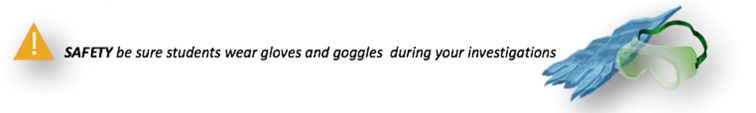 SEGURIDAD: asegúrese usar utilicen guantes y gafas durante su investigación.
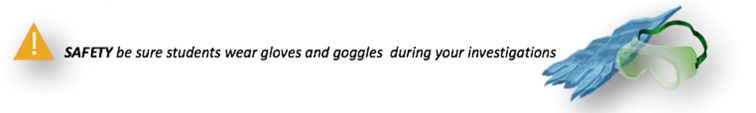 26
[Speaker Notes: SEGURIDAD Asegúrese de usar guantes y gafas de protección durante su investigación]
Cómo recopilar sus datos
A. ¿Qué es el oxígeno disuelto?

B. ¿Por qué recolectar datos del oxígeno disuelto?

C. Cómo pueden ayudar sus mediciones

D. Cómo recopilar datos

E. Ingresar datos al sitio web de GLOBE

F. Entender los datos

G. Auto evaluación

H. Información Adicional
Procedimiento de Control de Calidad para los Kits de Oxígeno Disuelto (4/7)
7. Vierta el estándar en la botella de muestra de su kit de oxígeno disuelto. Llene el frasco de muestra completamente hasta arriba. Ponga la tapa en el frasco de muestra. Gire el frasco mientras está tapado. No debe haber ninguna burbuja de aire. 

Nota: No es necesario sumergir la botella de muestra en el agua para recoger su muestra cuando esté realizando el procedimiento de control de calidad.

8. Siga las instrucciones de su kit de oxígeno disuelto para medir el oxígeno disuelto de su estándar.

9. Registre la cantidad de oxígeno disuelto (mg/L) de su estándar en su Hoja de Datos de Control de Calidad de la Investigación de la Hidrósfera.
27
Cómo recopilar sus datos
A. ¿Qué es el oxígeno disuelto?

B. ¿Por qué recolectar datos del oxígeno disuelto?

C. Cómo pueden ayudar sus mediciones

D. Cómo recopilar datos

E. Ingresar datos al sitio web de GLOBE

F. Entender los datos

G. Auto evaluación

H. Información Adicional
Procedimiento de Control de Calidad para los Kits de Oxígeno Disuelto (5/7)
10.  Busque la temperatura que registró anteriormente en la Tabla de Solubilidad del Oxígeno. Consulte la Tabla HY-DO-1.
11. Registre la solubilidad para la temperatura de su agua
28
Cómo recopilar sus datos
Procedimiento de Control de Calidad para los Kits de Oxígeno Disuelto (6/7)
A. ¿Qué es el oxígeno disuelto?

B. ¿Por qué recolectar datos del oxígeno disuelto?

C. Cómo pueden ayudar sus mediciones

D. Cómo recopilar datos

E. Ingresar datos al sitio web de GLOBE

F. Entender los datos

G. Auto evaluación

H. Información Adicional
12. Encuentre la elevación más cercana a la suya en la Tabla de Corrección por Elevación/Presión. Consulte la tabla HY-DO-2.
13. Registre el valor de corrección para su elevación.
29
Cómo recopilar sus datos
A. ¿Qué es el oxígeno disuelto?

B. ¿Por qué recolectar datos del oxígeno disuelto?

C. Cómo pueden ayudar sus mediciones

D. Cómo recopilar datos

E. Ingresar datos al sitio web de GLOBE

F. Entender los datos

G. Auto evaluación

H. Información Adicional
Procedimiento de Control de Calidad para los Kits de Oxígeno Disuelto (7/7)
14. Multiplique la solubilidad de su estándar por el valor de corrección. Esta es la cantidad esperada de oxígeno disuelto en su estándar.

15. Compare la cantidad de oxígeno disuelto que midió con el Kit con la cantidad esperada para su estándar.

16. Si la medición está dentro de ±1mg/L, registre el valor de oxígeno disuelto en la Hoja de Datos del Procedimiento de Control de Calidad de la Investigación de la Hidrósféra. Si la medición no está dentro de este rango, repita todo el procedimiento de control de calidad. 

17. Si las mediciones siguen sin estar dentro del rango, es posible que su kit no esté funcionando correctamente.

18. Vierta todos los productos químicos usados en la botella de residuos. 
19. Limpie su kit con agua destilada

Ha terminado con el Procedimiento de Control de Calidad de Oxígeno Disuelto y ahora puede pasar al Protocolo de Oxígeno Disuelto.
30
Cómo recopilar sus datos
Protocolo de Oxígeno Disuelto Usando un Kit de Prueba  Comercial (1/3)
A. ¿Qué es el oxígeno disuelto?

B. ¿Por qué recolectar datos del oxígeno disuelto?

C. Cómo pueden ayudar sus mediciones

D. Cómo recopilar datos

E. Ingresar datos al sitio web de GLOBE

F. Entender los datos

G. Auto evaluación

H. Información Adicional
Objetivo: Medir el oxígeno disuelto de la muestra de agua con el Kit de Prueba

Lo que necesita
Agua destilada
Botella de residuos con tapa para los 
productos químicos usados
Guantes de látex
Lápiz o bolígrafo
Gafas de protección
Kit de Prueba de Oxígeno Disuelto
31
Cómo recopilar sus datos
Protocolo de Oxígeno Disuelto Usando un Kit de Prueba  Comercial (2/3)
A. ¿Qué es el oxígeno disuelto?

B. ¿Por qué recolectar datos del oxígeno disuelto?

C. Cómo pueden ayudar sus mediciones

D. Cómo recopilar datos

E. Ingresar datos al sitio web de GLOBE

F. Entender los datos

G. Auto evaluación

H. Información Adicional
En el campo
 Rellene la parte superior de la Hoja de Datos de Investigación de la Hidrósfera. 
 Colóquese el equipo de protección (guantes y gafas) antes de trabajar con los productos químicos.
 Enjuague la botella de muestra y las manos con agua de muestra tres veces.
 Coloque la tapa en la botella de muestra y sumérjala en el agua de muestra.
 Retire el tapón y deje que la botella se llene (agite la botella para eliminar las burbujas de aire).
 Vuelva a colocar el tapón mientras la botella está sumergida.
 Retire la botella de muestra y voltéela para comprobar si hay burbujas de aire (si las hay, deseche el agua de muestra y repita el proceso).
 Siga las instrucciones de medición incluidas en el Kit.
32
Cómo recopilar sus datos
Protocolo de Oxígeno Disuelto Usando un Kit de Prueba Comercial (3/3)
A. ¿Qué es el oxígeno disuelto?

B. ¿Por qué recolectar datos del oxígeno disuelto?

C. Cómo pueden ayudar sus mediciones

D. Cómo recopilar datos

E. Ingresar datos al sitio web de GLOBE

F. Entender los datos

G. Auto evaluación

H. Información Adicional
9. Registre el oxígeno disuelto en la Hoja de Datos como Prueba 1.
10. Haga que otras dos personas repitan el proceso con diferentes muestras de agua cada vez y registra en la hoja de datos como Prueba 2 y Prueba 3.
11. Calcule el promedio de las tres mediciones.
Nota: Cada medición debe estar dentro de 1 mg/L de la media. Si una de las mediciones no lo está, tome el promedio de las dos mediciones restantes.
12. Deseche todos los productos químicos utilizados en el contenedor de residuos y limpie el kit con agua destilada




 



¡Ha completado el Protocolo de Oxígeno Disuelto usando un Kit de Prueba Comercial!
33
Cómo recopilar sus datos
A. ¿Qué es el oxígeno disuelto?

B. ¿Por qué recolectar datos del oxígeno disuelto?

C. Cómo pueden ayudar sus mediciones

D. Cómo recopilar datos

E. Ingresar datos al sitio web de GLOBE

F. Entender los datos

G. Auto evaluación

H. Información Adicional
II. Protocolo de Oxígeno Disuelto: Usando una Sonda
34
Cómo recopilar sus datos
Descripción del Protocolo del Agua de OD (Sonda)
A. ¿Qué es el oxígeno disuelto?

B. ¿Por qué recolectar datos del oxígeno disuelto?

C. Cómo pueden ayudar sus mediciones

D. Cómo recopilar datos

E. Ingresar datos al sitio web de GLOBE

F. Entender los datos

G. Auto evaluación

H. Información Adicional
Para medir el oxígeno disuelto con una sonda, escuchará referirse a las sondas de conductividad o a los medidores. Para aclarar, las sondas son los instrumentos que miden la tensión o la resistencia en una muestra de agua. Los medidores son instrumentos que convierten las mediciones eléctricas (tensión o resistencia) en concentraciones. Para medir el oxígeno disuelto (u otros tipos de mediciones), se necesitan tanto una sonda como un medidor. A veces, la sonda y el medidor están dentro de un mismo instrumento y no pueden separarse. Otros instrumentos tienen sondas que están separadas de los medidores y deben conectarse a éstos para poder realizar las mediciones del agua.
La cantidad de OD puede cambiar rápidamente tras la recopilación de una muestra. Es importante conservar la muestra de agua poco después de su recopilación. Después de la conservación de la muestra, se puede realizar el análisis de la muestra en el campo o llevarla al laboratorio para determinar la cantidad de OD en el agua.
35
Cómo recopilar sus datos
A. ¿Qué es el oxígeno disuelto?

B. ¿Por qué recolectar datos del oxígeno disuelto?

C. Cómo pueden ayudar sus mediciones

D. Cómo recopilar datos

E. Ingresar datos al sitio web de GLOBE

F. Entender los datos

G. Auto evaluación

H. Información Adicional
Protocolo del Agua de OD Usando una Sonda: Corrección de la Salinidad
Al medir el oxígeno disuelto en aguas saladas (conductividad superior a 1000 mg/L o salinidad superior a 1 ppt), deberá aplicar un factor de corrección de la salinidad a la medición realizada por la sonda. El agua salada puede retener menos oxígeno a la misma temperatura y presión que el agua dulce. Las diferentes sondas tienen diferentes procedimientos para esta corrección. Algunas tienen la corrección de salinidad antes de medir el OD y otras después. Consulte el manual de su sonda para conocer el procedimiento correspondiente. Como esta corrección puede afectar a su medición, es necesario medir la salinidad cada vez que mida el OD y marcarlo en su Hoja de Datos de Investigación de la Hidrósfera.
Protocolo del Agua de OD Usando una Sonda: :  Elevación
Determine la elevación en su sitio de muestreo si no está utilizando un barómetro.
36
Cómo recopilar sus datos
Materiales
A. ¿Qué es el oxígeno disuelto?

B. ¿Por qué recolectar datos del oxígeno disuelto?

C. Cómo pueden ayudar sus mediciones

D. Cómo recopilar datos

E. Ingresar datos al sitio web de GLOBE

F. Entender los datos

G. Auto evaluación

H. Información Adicional
Equipo de montaje:
 Sonda de oxígeno disuelto
 Solución de oxígeno cero (si es aplicable a su sonda)
 Frasco de polietileno de 250 mL con tapa
 Guantes de látex
 Agua destilada
 Tablas de corrección de la salinidad (si es adecuado)
 Barómetro
 Bolígrafo o lápiz

 Documentos necesarios para el montaje:
Guía de Campo del Protocolo de Oxígeno Disuelto (Sonda)
37
Cómo recopilar sus datos
Procedimiento de Control de Calidad: Calibración de una Sonda
A. ¿Qué es el oxígeno disuelto?

B. ¿Por qué recolectar datos del oxígeno disuelto?

C. Cómo pueden ayudar sus mediciones

D. Cómo recopilar datos

E. Ingresar datos al sitio web de GLOBE

F. Entender los datos

G. Auto evaluación

H. Información Adicional
La calibración puede realizarse en el laboratorio o sobre el terreno. Se realiza en las 24 horas previas a la medición.

Caliente la sonda según el procedimiento manual.
Utilice el barómetro para medir la presión atmosférica en el lugar o utilice la elevación para aproximarse.
Siga las instrucciones del manual para introducir la información de calibración de la sonda.
Siga las instrucciones del manual para medir el primer punto de calibración (punto de oxígeno cero).
Enjuague la sonda con agua destilada y séquela con palmaditas sin tocar la membrana.
Siga las instrucciones del manual para medir el segundo punto de calibración (100% de oxígeno).
Una vez completados estos pasos, estará listo para tomar las medidas de OD de su muestra de agua.
38
Cómo recopilar sus datos
Protocolo del Oxígeno Disuelto Usando  una Sonda (1/1)
A. ¿Qué es el oxígeno disuelto?

B. ¿Por qué recolectar datos del oxígeno disuelto?

C. Cómo pueden ayudar sus mediciones

D. Cómo recopilar datos

E. Ingresar datos al sitio web de GLOBE

F. Entender los datos

G. Auto evaluación

H. Información Adicional
En el campo:
Caliente la sonda como se describe en el manual de la sonda.

Baje la punta de la sonda en la masa de agua que está muestreando y muévala lentamente hacia adelante y hacia atrás. Si está midiendo un arroyo o un río y el agua se mueve más allá de la sonda, puede simplemente mantener la sonda en su lugar.
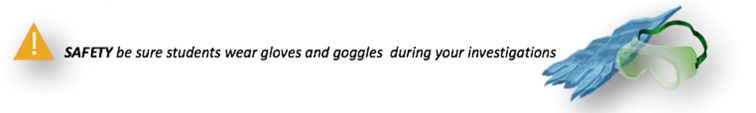 SEGURIDAD: asegúrese usar utilicen guantes y gafas durante su investigación.
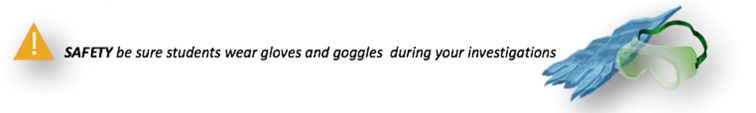 39
[Speaker Notes: SEGURIDAD Asegúrese de usar guantes y gafas de protección durante su investigación]
Cómo recopilar sus datos
Protocolo del Oxígeno Disuelto Usando  una Sonda (2/2)
A. ¿Qué es el oxígeno disuelto?

B. ¿Por qué recolectar datos del oxígeno disuelto?

C. Cómo pueden ayudar sus mediciones

D. Cómo recopilar datos

E. Ingresar datos al sitio web de GLOBE

F. Entender los datos

G. Auto evaluación

H. Información Adicional
Cuando la lectura se haya estabilizado, registre el oxígeno disuelto en su masa de agua en su Hoja de Datos de Investigación de la Hidrósfera.
Repita las lecturas dos veces más y registre el oxígeno disuelto en la prueba 2 y en la prueba 3.
Compruebe que las tres lecturas tienen una diferencia de 0,2 mg/L entre sí. Si no es así, continúe tomando lecturas hasta que las tres últimas estén dentro de 0,2 mg/L entre sí.
Aplique la corrección de salinidad (si procede).
Calcule el promedio de las tres (ajustado si se aplicó la corrección de salinidad).
Enjuague el electrodo con agua destilada y séquelo con un paño. Tape el electrodo para proteger la membrana y apagar el medidor.


¡Ha completado las mediciones del Oxígeno Disuelto!
40
Evalúe sus conocimientos
¡Evaluemos su conocimiento hasta ahora! Pregunta  5
A. ¿Qué es el oxígeno disuelto?

B. ¿Por qué recolectar datos del oxígeno disuelto?

C. Cómo pueden ayudar sus mediciones

D. Cómo recopilar datos

E. Ingresar datos al sitio web de GLOBE

F. Entender los datos

G. Auto evaluación

H. Información Adicional
¿Con qué frecuencia debe realizar el procedimiento de Control de Calidad de los Kits de OD?

A.  Cada vez que realice el Protocolo de Oxígeno Disuelto
B.  Una vez cada 6 meses
C.  Cada 48 horas
41
Evalúe sus conocimientos
A. ¿Qué es el oxígeno disuelto?

B. ¿Por qué recolectar datos del oxígeno disuelto?

C. Cómo pueden ayudar sus mediciones

D. Cómo recopilar datos

E. Ingresar datos al sitio web de GLOBE

F. Entender los datos

G. Auto evaluación

H. Información Adicional
¡Evaluemos su conocimiento hasta ahora! Respuesta de la pregunta  5
¿Con qué frecuencia debe realizar el procedimiento de Control de Calidad de los Kits de OD?

A.  Cada vez que realice el Protocolo de Oxígeno Disuelto
B.  Una vez cada 6 meses ¡Correcto !
C.  Cada 48 horas
42
Evalúe sus conocimientos
¡Evaluemos su conocimiento hasta ahora! Pregunta  6
A. ¿Qué es el oxígeno disuelto?

B. ¿Por qué recolectar datos del oxígeno disuelto?

C. Cómo pueden ayudar sus mediciones

D. Cómo recopilar datos

E. Ingresar datos al sitio web de GLOBE

F. Entender los datos

G. Auto evaluación

H. Información Adicional
Cuando se calcula el oxígeno disuelto hay que corregirlo para: 

A.  El uso de agua destilada
B.  La temperatura del agua
C.  La presión atmosférica y las elevaciones
D.  Todo lo anterior
E.  Sólo B y C
43
Evalúe sus conocimientos
¡Evaluemos su conocimiento hasta ahora! Respuesta de la pregunta 6
A. ¿Qué es el oxígeno disuelto?

B. ¿Por qué recolectar datos del oxígeno disuelto?

C. Cómo pueden ayudar sus mediciones

D. Cómo recopilar datos

E. Ingresar datos al sitio web de GLOBE

F. Entender los datos

G. Auto evaluación

H. Información Adicional
Cuando se calcula el oxígeno disuelto hay que corregirlo para: 

A.  El uso de agua destilada
B.  La temperatura del agua
C.  La presión atmosférica y las elevaciones
D.  Todo lo anterior
E.  Sólo B y C ¡Correcto !
44
Evalúe sus conocimientos
¡Evaluemos su conocimiento hasta ahora! Pregunta  7
A. ¿Qué es el oxígeno disuelto?

B. ¿Por qué recolectar datos del oxígeno disuelto?

C. Cómo pueden ayudar sus mediciones

D. Cómo recopilar datos

E. Ingresar datos al sitio web de GLOBE

F. Entender los datos

G. Auto evaluación

H. Información Adicional
Cuando se mide el oxígeno disuelto con un kit de prueba, no se acepta una diferencia mayor de ±1mg/L en el valor medido para:
A.  Cada una de las tres mediciones de oxígeno disuelto que se realicen en la muestra
B.  La diferencia entre la cantidad de oxígeno disuelto esperada usando el kit y la medición usando el estándar
C.  Ninguna de las anteriores
D.  A y B
45
Evalúe sus conocimientos
A. ¿Qué es el oxígeno disuelto?

B. ¿Por qué recolectar datos del oxígeno disuelto?

C. Cómo pueden ayudar sus mediciones

D. Cómo recopilar datos

E. Ingresar datos al sitio web de GLOBE

F. Entender los datos

G. Auto evaluación

H. Información Adicional
¡Evaluemos su conocimiento hasta ahora! Respuesta de la pregunta  7
Cuando se mide el oxígeno disuelto con un kit de prueba, no se acepta una diferencia mayor de ±1mg/L en el valor medido para:
A.  Cada una de las tres mediciones de oxígeno disuelto que se realicen en la muestra
B.  La diferencia entre la cantidad de oxígeno disuelto esperada usando el kit y la medición usando el estándar
C.  Ninguna de las anteriores
D.  A y B ¡Correcto !
46
Evalúe sus conocimientos
¡Evaluemos su conocimiento hasta ahora! Pregunta  8
A. ¿Qué es el oxígeno disuelto?

B. ¿Por qué recolectar datos del oxígeno disuelto?

C. Cómo pueden ayudar sus mediciones

D. Cómo recopilar datos

E. Ingresar datos al sitio web de GLOBE

F. Entender los datos

G. Auto evaluación

H. Información Adicional
Verdadero o falso: El contenido de oxígeno disuelto de una muestra puede cambiar muy rápidamente tras su recopilación.
47
Evalúe sus conocimientos
A. ¿Qué es el oxígeno disuelto?

B. ¿Por qué recolectar datos del oxígeno disuelto?

C. Cómo pueden ayudar sus mediciones

D. Cómo recopilar datos

E. Ingresar datos al sitio web de GLOBE

F. Entender los datos

G. Auto evaluación

H. Información Adicional
¡Evaluemos su conocimiento hasta ahora! Respuesta de la pregunta  8
Verdadero o falso: El contenido de oxígeno disuelto de una muestra puede cambiar muy rápidamente tras su recopilación.

Respuesta: ¡Correcto !
48
Evalúe sus conocimientos
¡Evaluemos su conocimiento hasta ahora! Pregunta  9
A. ¿Qué es el oxígeno disuelto?

B. ¿Por qué recolectar datos del oxígeno disuelto?

C. Cómo pueden ayudar sus mediciones

D. Cómo recopilar datos

E. Ingresar datos al sitio web de GLOBE

F. Entender los datos

G. Auto evaluación

H. Información Adicional
¿Con qué frecuencia hay que calibrar la sonda de oxígeno disuelto?
A las 24 horas de utilizar la sonda
B.     A los 6 meses de utilizar la sonda
49
Evalúe sus conocimientos
¡Evaluemos su conocimiento hasta ahora! Respuesta de la pregunta 9
A. ¿Qué es el oxígeno disuelto?

B. ¿Por qué recolectar datos del oxígeno disuelto?

C. Cómo pueden ayudar sus mediciones

D. Cómo recopilar datos

E. Ingresar datos al sitio web de GLOBE

F. Entender los datos

G. Auto evaluación

H. Información Adicional
¿Con qué frecuencia hay que calibrar la sonda de oxígeno disuelto?
A las 24 horas de utilizar la sonda ¡Correcto !
B.     A los 6 meses de utilizar la sonda
50
Evalúe sus conocimientos
¡Evaluemos su conocimiento hasta ahora! Pregunta  10
A. ¿Qué es el oxígeno disuelto?

B. ¿Por qué recolectar datos del oxígeno disuelto?

C. Cómo pueden ayudar sus mediciones

D. Cómo recopilar datos

E. Ingresar datos al sitio web de GLOBE

F. Entender los datos

G. Auto evaluación

H. Información Adicional
En el campo, ¿qué es necesario para probar la calibración de la sonda?
A.  Colocar la sonda en agua saturada de oxígeno al 100%.
B.  El valor del oxígeno disuelto en la muestra agitada durante 5 minutos está dentro de ± 0,2 mg/L del valor esperado.
C.  Comprobar en las tablas de calibración la cantidad de oxígeno presente al 100% de saturación a esa temperatura.
D.  Todo lo anterior.
E.  Sólo A y C.
51
Evalúe sus conocimientos
¡Evaluemos su conocimiento hasta ahora! Respuesta de la pregunta  10
A. ¿Qué es el oxígeno disuelto?

B. ¿Por qué recolectar datos del oxígeno disuelto?

C. Cómo pueden ayudar sus mediciones

D. Cómo recopilar datos

E. Ingresar datos al sitio web de GLOBE

F. Entender los datos

G. Auto evaluación

H. Información Adicional
En el campo, ¿qué es necesario para probar la calibración de la sonda?
A.  Colocar la sonda en agua saturada de oxígeno al 100%.
B.  El valor del oxígeno disuelto en la muestra agitada durante 5 minutos está dentro de ± 0,2 mg/L del valor esperado.
C.  Comprobar en las tablas de calibración la cantidad de oxígeno presente al 100% de saturación a esa temperatura.
D.  Todo lo anterior ¡Correcto !
E.  Sólo A y C.
52
Evalúe sus conocimientos
¡Evaluemos su conocimiento hasta ahora! Pregunta  11
A. ¿Qué es el oxígeno disuelto?

B. ¿Por qué recolectar datos del oxígeno disuelto?

C. Cómo pueden ayudar sus mediciones

D. Cómo recopilar datos

E. Ingresar datos al sitio web de GLOBE

F. Entender los datos

G. Auto evaluación

H. Información Adicional
Verdadero o falso: El agua salina puede contener más oxígeno que el agua dulce a la misma presión y temperatura.
53
Evalúe sus conocimientos
¡Evaluemos su conocimiento hasta ahora! Respuesta de la pregunta  11
A. ¿Qué es el oxígeno disuelto?

B. ¿Por qué recolectar datos del oxígeno disuelto?

C. Cómo pueden ayudar sus mediciones

D. Cómo recopilar datos

E. Ingresar datos al sitio web de GLOBE

F. Entender los datos

G. Auto evaluación

H. Información Adicional
Verdadero o falso: El agua salina puede contener más oxígeno que el agua dulce a la misma presión y temperatura. 

Respuesta: ¡Falso  !
54
Entender los datos
Informe sus datos a  GLOBE
A. ¿Qué es el oxígeno disuelto?

B. ¿Por qué recolectar datos del oxígeno disuelto?

C. Cómo pueden ayudar sus mediciones

D. Cómo recopilar datos

E. Ingresar datos al sitio web de GLOBE

F. Entender los datos

G. Auto evaluación

H. Información Adicional
Entrada de datos en vivo cargue sus datos en la Base de Datos Científica oficial de GLOBE

Ingreso de datos por correo electrónico: Envíe los datos en el cuerpo de su correo electrónico (no como un adjunto) al DATA@GLOBE.GOV


Aplicación de datos móviles: Descargue la aplicación de ingreso de datos científicos para  GLOBE en su dispositivo móvil y seleccione la opción correcta.
Para Android a través de  Google Play
Para IOS a través de  App Store
55
Entender los datos
Ingreso de sus datos a través del Ingreso de Datos en Vivo o la Aplicación de Datos Móviles-  1
A. ¿Qué es el oxígeno disuelto?

B. ¿Por qué recolectar datos del oxígeno disuelto?

C. Cómo pueden ayudar sus mediciones

D. Cómo recopilar datos

E. Ingresar datos al sitio web de GLOBE

F. Entender los datos

G. Auto evaluación

H. Información Adicional
Identifique su sitio de muestreo
Seleccione “Hidrología integrada” y “nueva observación”
56
[Speaker Notes: Identificar su Sitio de Muestreo
Seleccione “Hidrología Integrada” y “Nueva Observación”]
Entender los datos
Ingreso de sus datos a través del Ingreso de Datos en Vivo o la Aplicación de Datos Móviles- 2
A. ¿Qué es el oxígeno disuelto?

B. ¿Por qué recolectar datos del oxígeno disuelto?

C. Cómo pueden ayudar sus mediciones

D. Cómo recopilar datos

E. Ingresar datos al sitio web de GLOBE

F. Entender los datos

G. Auto evaluación

H. Información Adicional
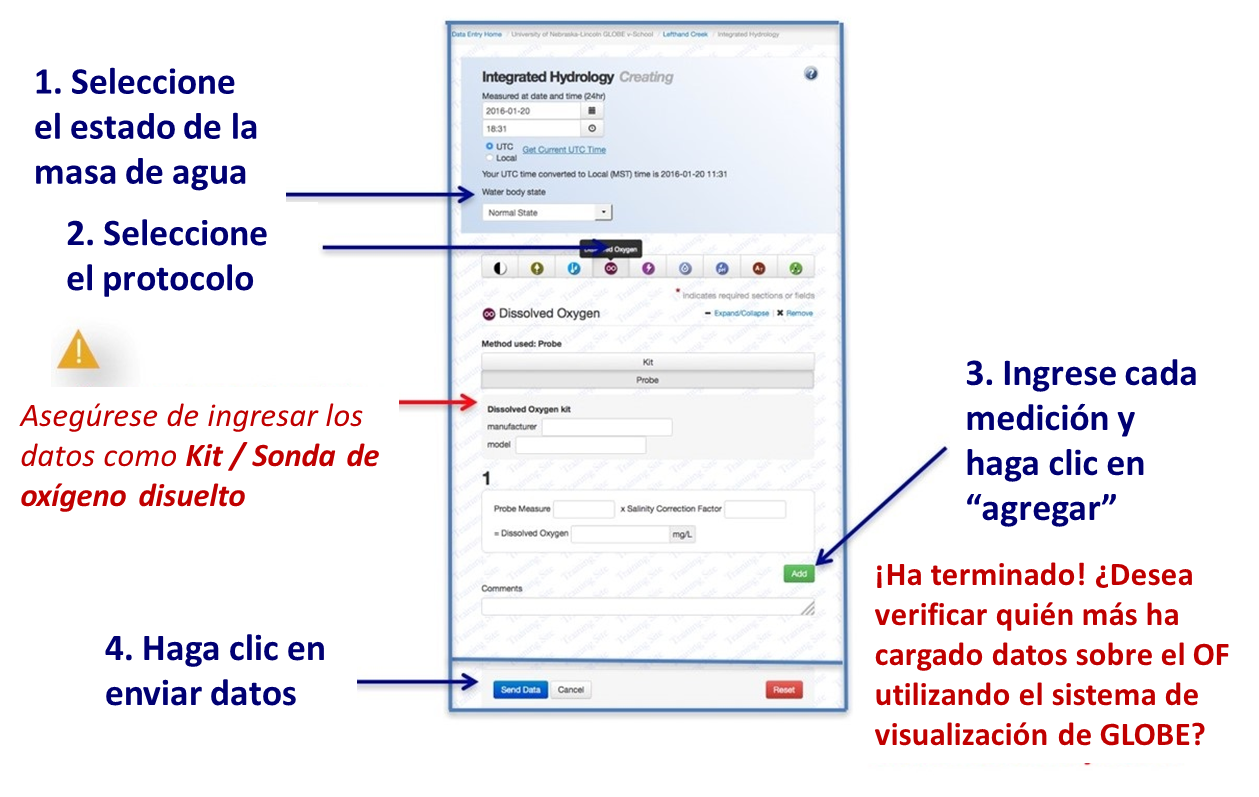 57
[Speaker Notes: Seleccione la masa de agua aquí
Seleccione el protocolo. Asegúrese de ingresar datos como el Kit de Oxígeno Disuelto/Sonda
Ingrese cada medición y haga clic en ”agregar”
Haga clic en envíar datos
¡Ha terminado! Quisiera verificar quién más ha entregado datos sobre el OD utilizando el Sistema de Visualización de GLOBE?]
Entender los datos
Visualice y  recupere datos del agua del DO-1
A. ¿Qué es el oxígeno disuelto?

B. ¿Por qué recolectar datos del oxígeno disuelto?

C. Cómo pueden ayudar sus mediciones

D. Cómo recopilar datos

E. Ingresar datos al sitio web de GLOBE

F. Entender los datos

G. Auto evaluación

H. Información Adicional
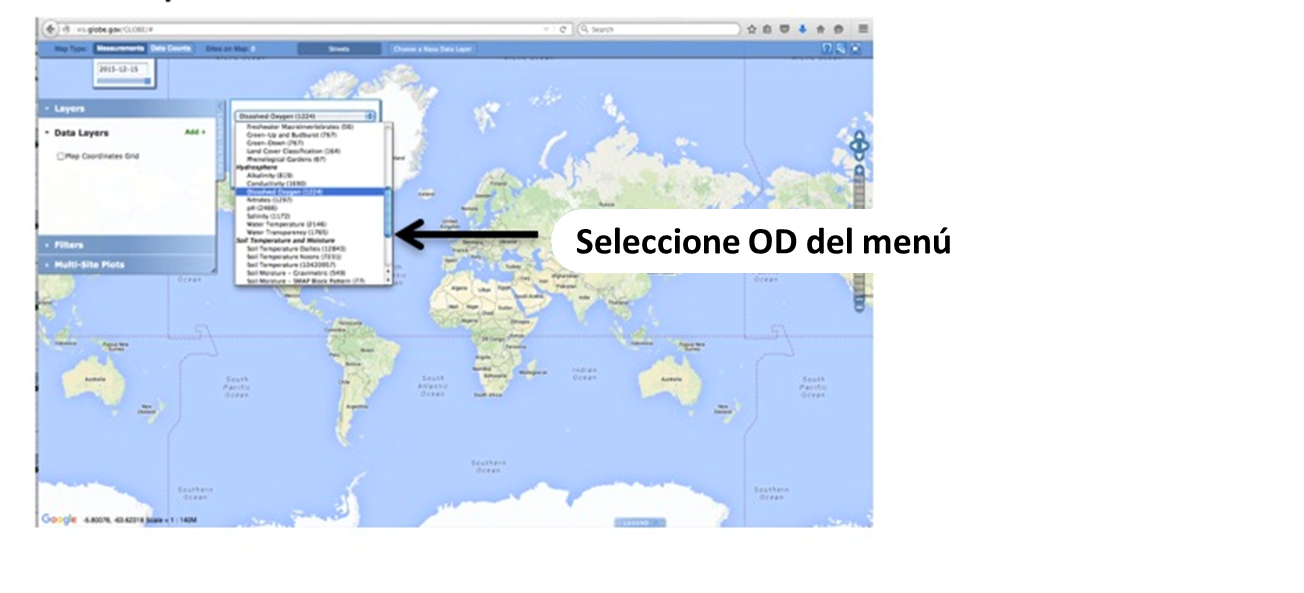 Nuestra herramienta de visualización para mapear, graficar, filtrar y exportar datos que se han medido a través de protocolos GLOBE desde 1995. A continuación se muestran los pasos que se seguirán cuando se utilice la herramienta de visualización.
 Enlace a los tutoriales  paso a paso sobre el uso del Sistema de Visualización de Datos lo asistirá a encontrar y analizar datos de GLOBE Versión PDF
58
Entender los datos
Visualice y  recupere datos del agua del DO-1
A. ¿Qué es el oxígeno disuelto?

B. ¿Por qué recolectar datos del oxígeno disuelto?

C. Cómo pueden ayudar sus mediciones

D. Cómo recopilar datos

E. Ingresar datos al sitio web de GLOBE

F. Entender los datos

G. Auto evaluación

H. Información Adicional
Seleccione la fecha para la que necesita los datos del OD, añada la capa y podrá ver dónde están disponibles los datos
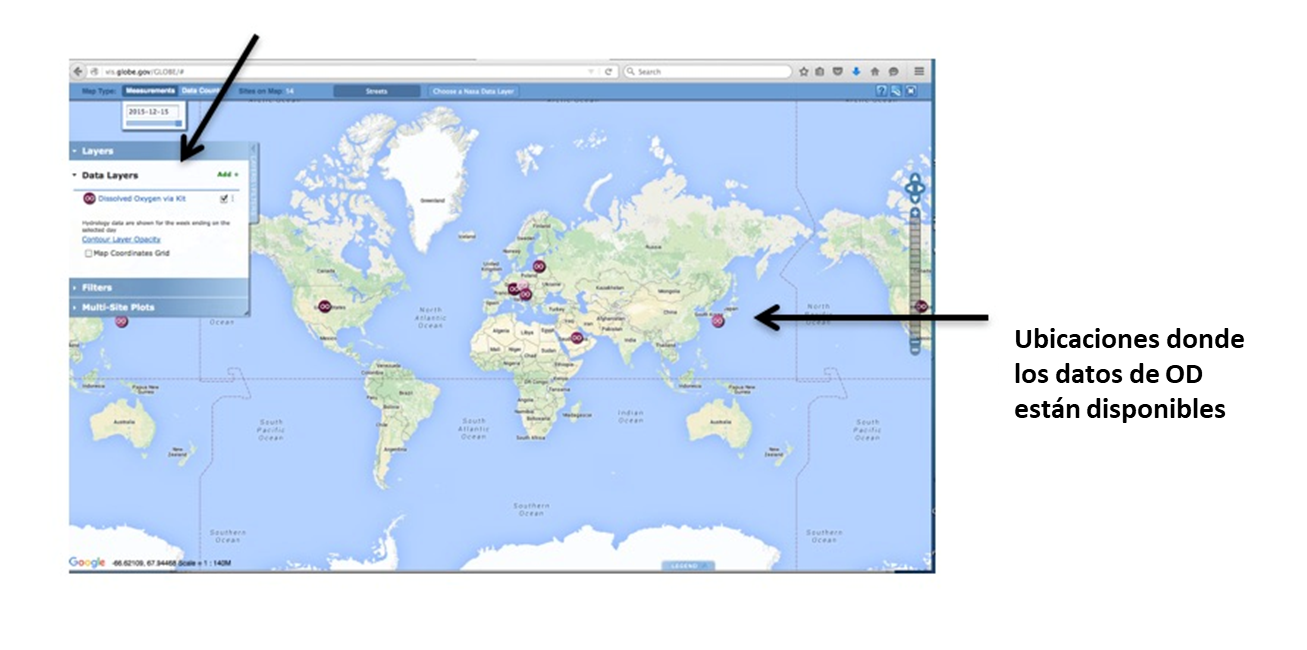 59
[Speaker Notes: Localidades donde los datos de OD están disponibles]
Entender los datos
Visualice y  recupere datos del agua del DO-3
A. ¿Qué es el oxígeno disuelto?

B. ¿Por qué recolectar datos del oxígeno disuelto?

C. Cómo pueden ayudar sus mediciones

D. Cómo recopilar datos

E. Ingresar datos al sitio web de GLOBE

F. Entender los datos

G. Auto evaluación

H. Información Adicional
Seleccione el sitio de muestreo para el que necesita datos de OD, y se abrirá un cuadro con el resumen de datos para ese sitio.
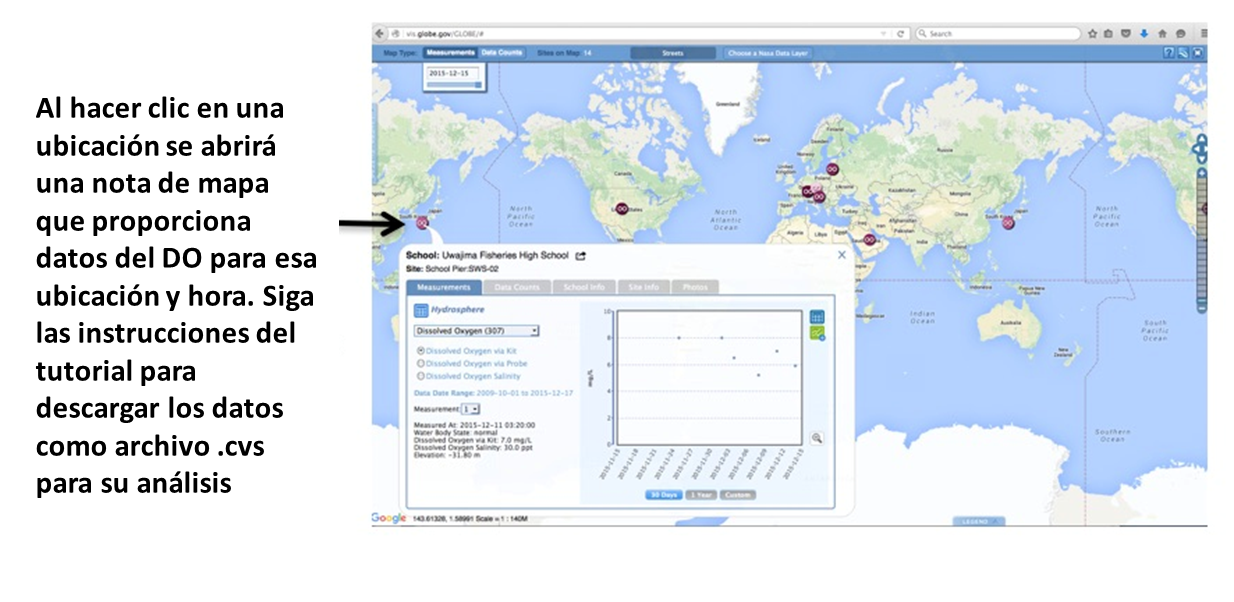 60
[Speaker Notes: Al hacer clic en una ubicación se abrirá una nota de mapa que proporciona datos del DO  para esa ubicación y hora.  Siga las instrucciones del tutorial para descargar los datos como archivo .csv para su análisis]
Auto evaluación
Preguntas de repaso que le ayudarán a prepararse para realizar el Protocolo de Oxígeno Disuelto de la Hidrósfera
A. ¿Qué es el oxígeno disuelto?

B. ¿Por qué recolectar datos del oxígeno disuelto?

C. Cómo pueden ayudar sus mediciones

D. Cómo recopilar datos

E. Ingresar datos al sitio web de GLOBE

F. Entender los datos

G. Auto evaluación

H. Información Adicional
1. ¿El Protocolo de Oxígeno Disuelto también mide el oxígeno en el agua (H2O)?
2. ¿Qué temperatura retiene más oxígeno disuelto: el agua caliente o el agua fría?
3. ¿Afecta la salinidad a la solubilidad del oxígeno?
4. ¿Cómo afecta la presión atmosférica a la solubilidad del oxígeno?
5. ¿Qué es la hipoxia?
6. ¿Cuántas ppm de oxígeno disuelto hay en el agua cuando el agua es anóxica?
7. ¿Por qué es necesario estabilizar la muestra de oxígeno disuelto inmediatamente después de su recogida? 
8. ¿Cuáles son las precauciones de seguridad que debes tomar al realizar cualquiera de los Protocolos de Hidrología?
9. ¿Cuál es el rango de error aceptable de las tres muestras replicadas que tomas, en ppm? 
10. ¿Qué paso debe realizar antes de iniciar el Protocolo de Oxígeno Disuelto?
61
Información adicional
¡Ha terminado!
A. ¿Qué es el oxígeno disuelto?

B. ¿Por qué recolectar datos del oxígeno disuelto?

C. Cómo pueden ayudar sus mediciones

D. Cómo recopilar datos

E. Ingresar datos al sitio web de GLOBE

F. Entender los datos

G. Auto evaluación

H. Información Adicional
Ya ha completado el conjunto de diapositivas. Si está listo para hacer el examen, inicie sesión y haga la prueba correspondiente al Protocolo de Oxígeno Disuelto.

También puede repasar el conjunto de diapositivas, publicar preguntas en el tablero de discusión o consultar las preguntas frecuentes de la página siguiente. 

Cuando apruebe el examen, estará listo para realizar las mediciones del Protocolo de Oxígeno Disuelto.
62
Información adicional
PF: Preguntas frecuentes-1
A. ¿Qué es el oxígeno disuelto?

B. ¿Por qué recolectar datos del oxígeno disuelto?

C. Cómo pueden ayudar sus mediciones

D. Cómo recopilar datos

E. Ingresar datos al sitio web de GLOBE

F. Entender los datos

G. Auto evaluación

H. Información Adicional
¿Por qué hay que hacer las mediciones a la misma hora del día?
La cantidad de oxígeno disuelto puede cambiar durante el día cuando el agua empieza a calentarse. Al penetrar más luz en el agua, se produce más fotosíntesis. Esto también puede aumentar la cantidad de oxígeno disuelto. Por este motivo, es importante realizar las mediciones de Hidrósfera a la misma hora del día cada semana.

¿Qué hace que mis niveles de oxígeno disuelto cambien a lo largo del año?
Además de las diferencias estacionales de temperatura, los cambios estacionales en el caudal de su arroyo, los cambios en la transparencia o los cambios en la productividad (cantidad de crecimiento de plantas y animales en el agua) provocarán cambios en los niveles de oxígeno disuelto.

¿Qué es la DO saturada?
La DO saturada se refiere al máximo oxígeno que el agua puede retener a una temperatura, presión y salinidad determinadas. Al calibrar su sonda de OD, el punto de saturación del 100% es el oxígeno disuelto saturado. 

¿Por qué hay que medir la salinidad cada vez?
En las zonas áridas y semiáridas, los niveles de salinidad o conductividad varían en función de si es una estación seca o lluviosa. En los estuarios, la salinidad puede variar según la hora de la marea o incluso en años secos o húmedos
63
.
Información adicional
PF: Preguntas frecuentes-2
A. ¿Qué es el oxígeno disuelto?

B. ¿Por qué recolectar datos del oxígeno disuelto?

C. Cómo pueden ayudar sus mediciones

D. Cómo recopilar datos

E. Ingresar datos al sitio web de GLOBE

F. Entender los datos

G. Auto evaluación

H. Información Adicional
¿Por qué la concentración de sal afecta a la saturación de oxígeno?
A medida que aumenta el contenido de sal en el agua, se pueden disolver menos moléculas de oxígeno. Por lo tanto, a medida que la salinidad aumenta, la DO saturada disminuye en una muestra de agua bajo la misma temperatura y presión.
64
Información adicional
PF: Preguntas frecuentes-3
A. ¿Qué es el oxígeno disuelto?

B. ¿Por qué recolectar datos del oxígeno disuelto?

C. Cómo pueden ayudar sus mediciones

D. Cómo recopilar datos

E. Ingresar datos al sitio web de GLOBE

F. Entender los datos

G. Auto evaluación

H. Información Adicional
¿Por qué la cantidad de oxígeno disuelto que he medido no coincide con la cantidad que he calculado?  
Hay dos razones por las que estas cifras pueden no coincidir. En primer lugar, es posible que no haya seguido exactamente las instrucciones de su kit o que haya cometido pequeños errores en el procedimiento utilizado. Aquí tienes algunos consejos para solucionar el problema:
Asegúrese de que no haya burbujas de aire en el frasco de la muestra o en el valorador (en el caso de los kits que utilizan un valorador). Para comprobar si hay burbujas de aire en el frasco de muestra, póngalo boca abajo mientras esté tapado y busque burbujas. 
Mida con precisión. Si está añadiendo gotas de una botella, sostenga la botella verticalmente para que todas las gotas sean del mismo tamaño.
Deje que todo el precipitado se asiente. Si agita demasiado la botella antes de que el precipitado se asiente, pueden pasar 10 minutos o más hasta que se asiente.
Registre con precisión. Si su kit le pide que cuente las gotas, haga que dos personas las cuenten para asegurar la precisión. Si su kit le pide que lea un titulador, asegúrese de leer las instrucciones para leer con precisión el titulador que viene con su kit.
Si está realizando la prueba en aguas saladas, asegúrese de consultar la tabla HY-DO-3 para determinar la cantidad máxima de oxígeno que pueden contener las aguas con su salinidad. Cuando están completamente saturadas, las aguas saladas pueden retener menos oxígeno que las aguas dulces.
Otra razón por la que su valor medido puede no ser el mismo que su valor calculado es que puede haber algún problema con los productos químicos de su kit. En este caso, tendrá que conseguir nuevos productos químicos.
65
Información adicional
A. ¿Qué es el oxígeno disuelto?

B. ¿Por qué recolectar datos del oxígeno disuelto?

C. Cómo pueden ayudar sus mediciones

D. Cómo recopilar datos

E. Ingresar datos al sitio web de GLOBE

F. Entender los datos

G. Auto evaluación

H. Información Adicional
Preguntas para las investigaciones
¿Cómo un cambio en la cantidad de oxígeno disuelto afectaría a lo que vive en una masa de agua?

¿Cómo podría afectar el calentamiento o el enfriamiento de la atmósfera a la cantidad de oxígeno disuelto en su agua?

¿Cómo podrían afectar los cambios en la cobertura del suelo alrededor de su sitio de agua a la cantidad de oxígeno disuelto en su agua?
66
Información adicional
¡Queremos su opinión!
A. ¿Qué es el oxígeno disuelto?

B. ¿Por qué recolectar datos del oxígeno disuelto?

C. Cómo pueden ayudar sus mediciones

D. Cómo recopilar datos

E. Ingresar datos al sitio web de GLOBE

F. Entender los datos

G. Auto evaluación

H. Información Adicional
Por favor envíenos sus comentarios sobre este módulo. ¡Este es un proyecto comunitario y agradecemos sus comentarios, sugerencias y ediciones! Comente aquí: eTraining Feedback¿Preguntas acerca del contenido de este módulo? Contacte a GLOBE: help@globe.gov

Créditos
Diapositivas:  
Russanne Low, Ph.D., University of Nebraska-Lincoln 
Rebecca Boger, Ph.D., Brooklyn College
Créditos de fotos: Russanne Low
Arte gráfico:  Jenn Glaser, ScribeArts
Más Información:
The GLOBE Program
NASA Wavelength  Biblioteca digital de la NASA  para recursos académicos de la Tierra y el espacio 
NASA Global Climate Change: Vital Signs of the Planet

El Programa  GLOBE está patrocinado por estas organizaciones : 

Versión 5/5/20. Si edita y modifica este conjunto de diapositivas para utilizarlo con fines educativos, anote "modificado por (y su nombre y fecha)" en esta página. Gracias
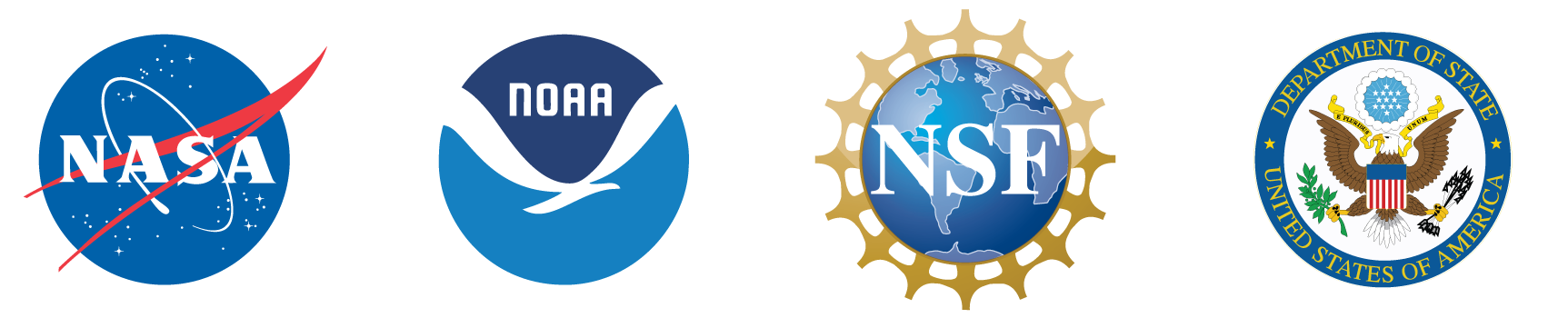 67
Información adicional
A. ¿Qué es el oxígeno disuelto?

B. ¿Por qué recolectar datos del oxígeno disuelto?

C. Cómo pueden ayudar sus mediciones

D. Cómo recopilar datos

E. Ingresar datos al sitio web de GLOBE

F. Entender los datos

G. Auto evaluación

H. Información Adicional
Traducción al español
Oficina Regional Para América Latina Y El Caribe
Para más información contáctese con:
lac_rco@educ.austral.edu.arglobelac.communications@educ.austral.edu.ar
Redes sociales 
@globe_lacGLOBE Latinoamérica y Caribe
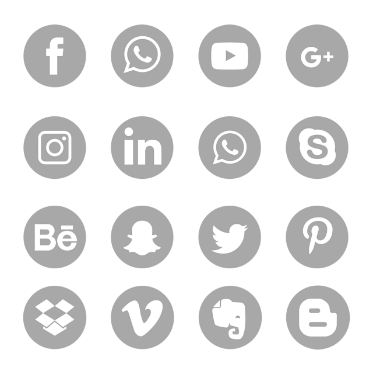 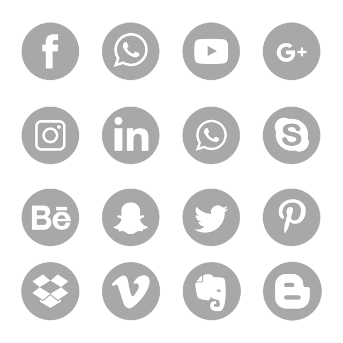 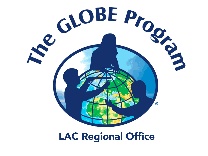 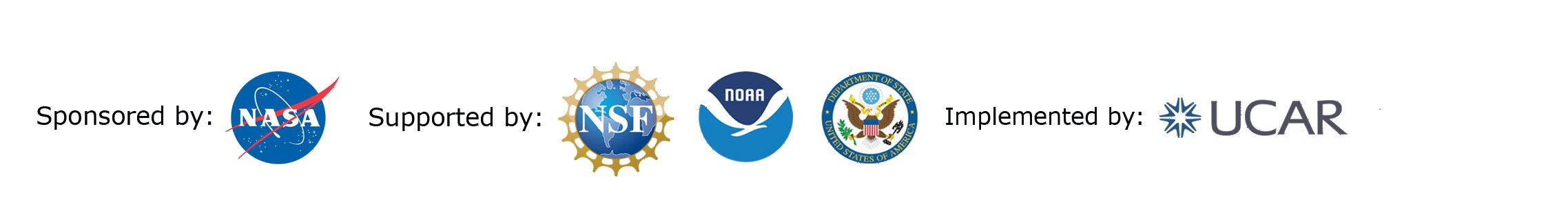 68